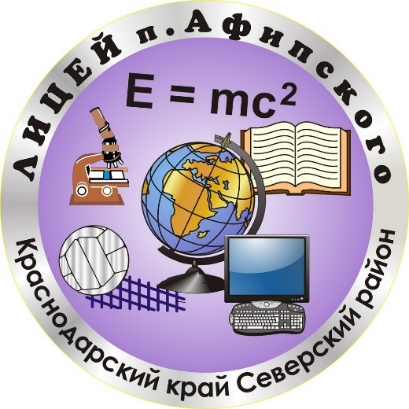 ЭКОЛОГИЧЕСКОЕ ВОСПИТАНИЕ ШКОЛЬНИКОВ
Работа на платформах 
«ГлобалЛаб» и «Экоурок.рф.»
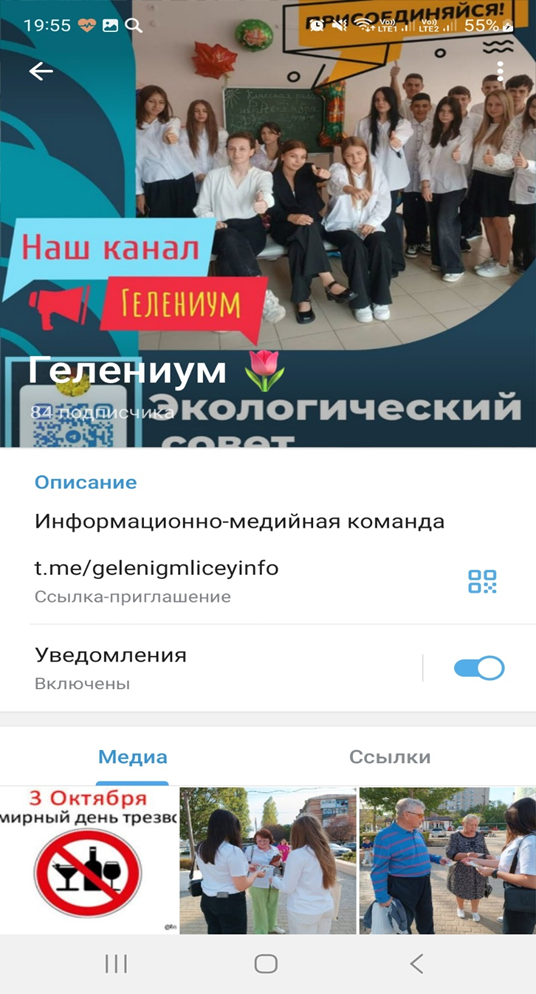 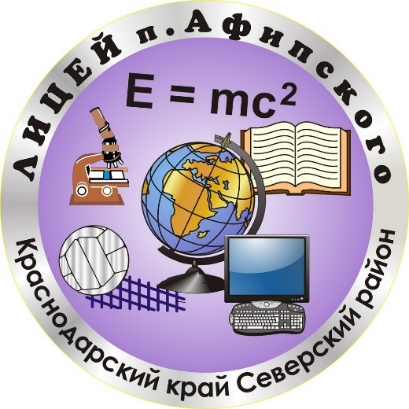 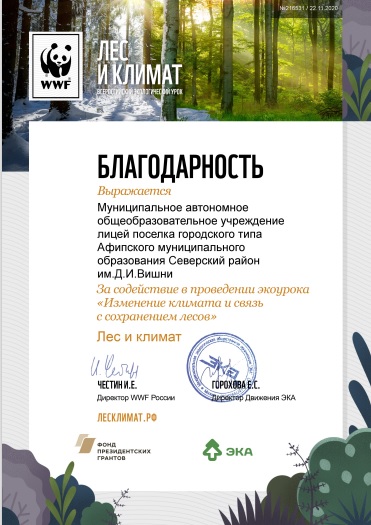 Систематически проводятся экоуроки разной тематики: раздельный сбор отходов, сохранение леса, изменения климата, день Черного моря, день Байкала и др.
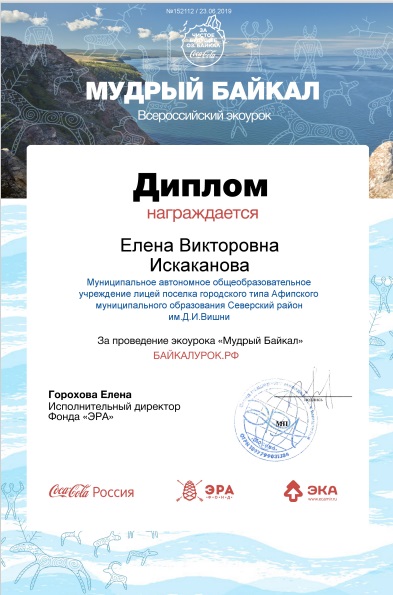 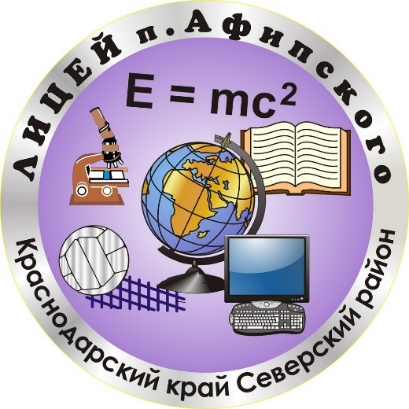 Взаимодействие с Аграрным Университетом и Кубанским Государственным университетами. 
Учителя и школьники нашего лицея принимают активное участие в мероприятиях университетов.
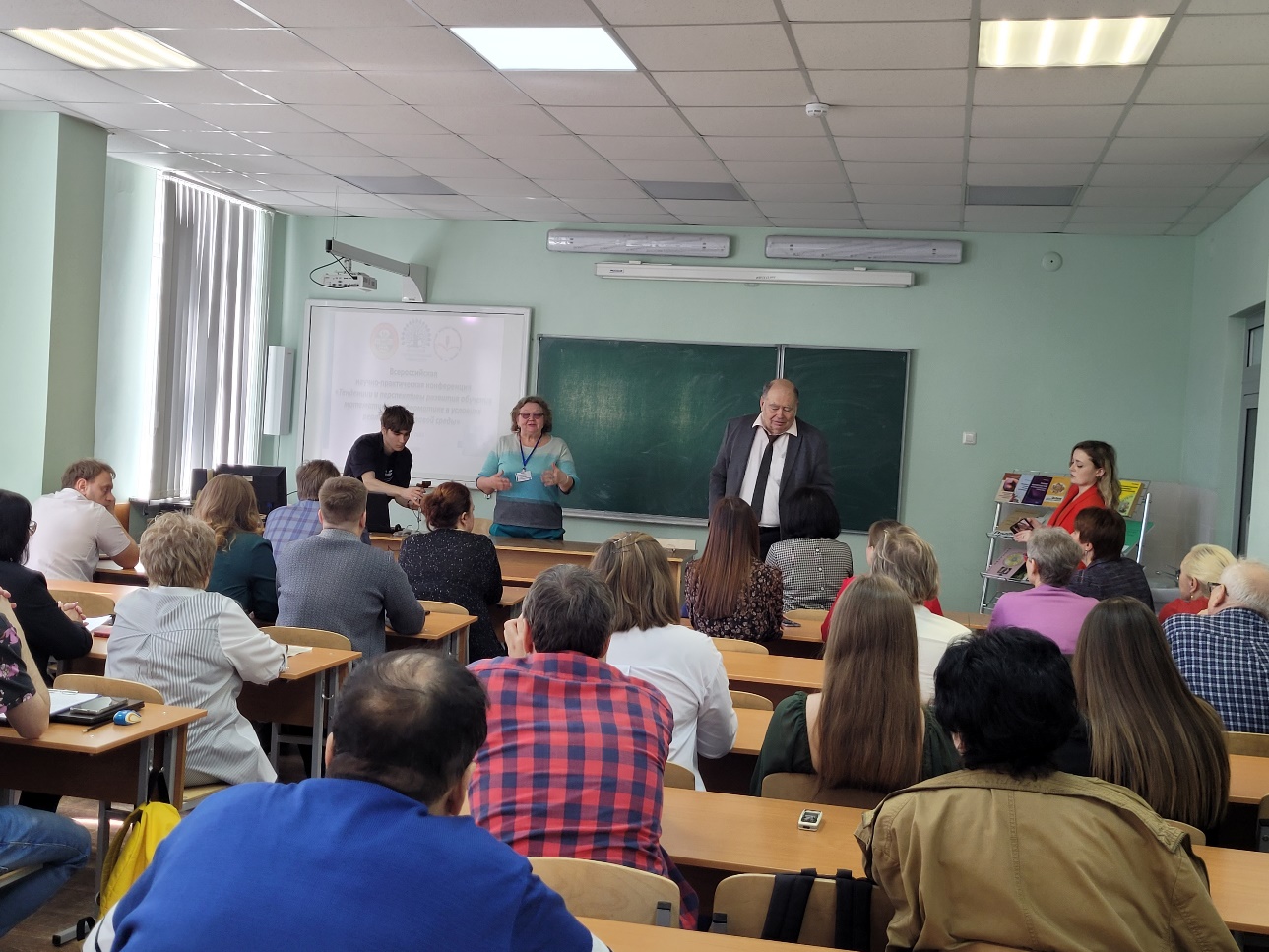 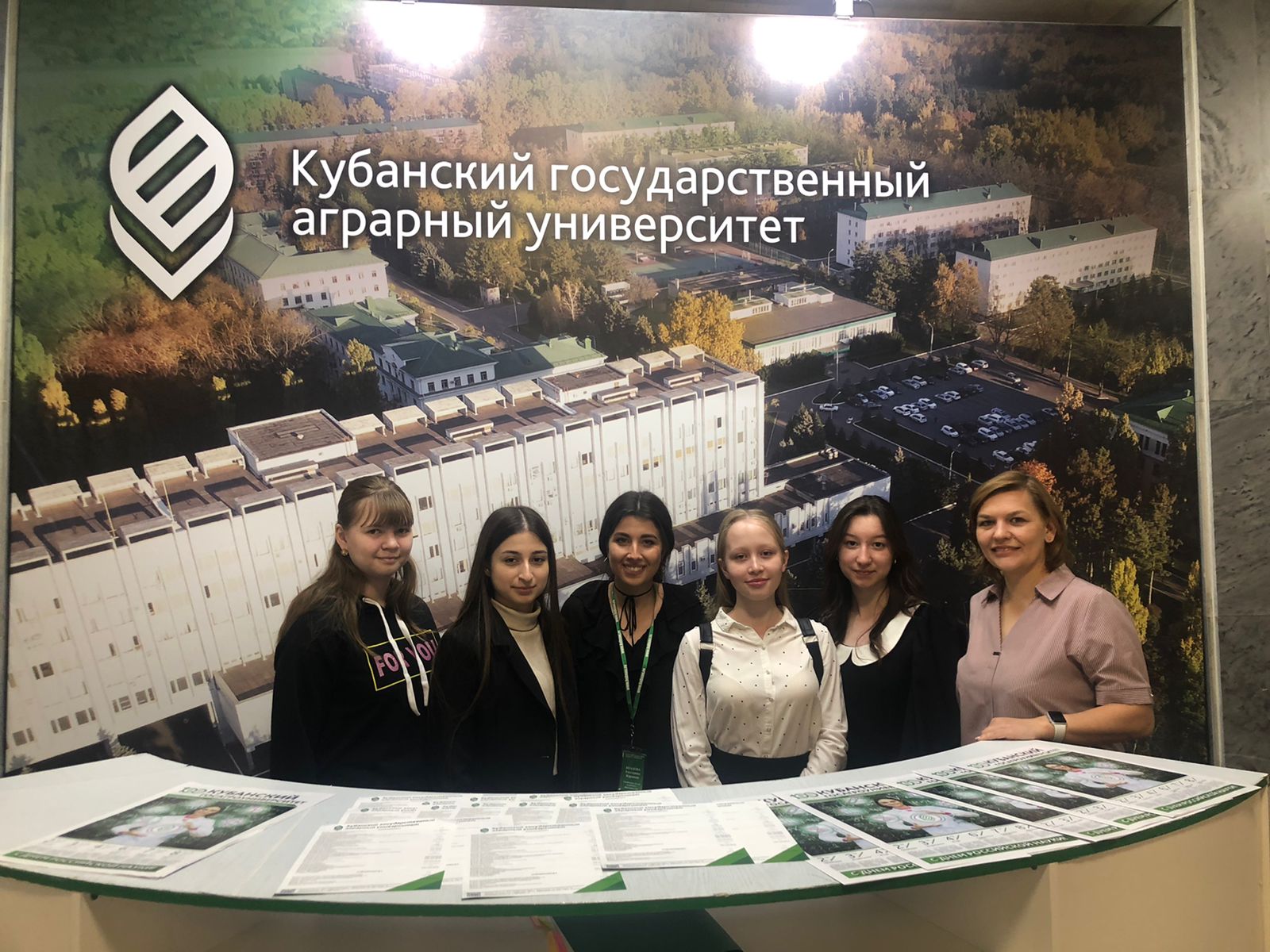 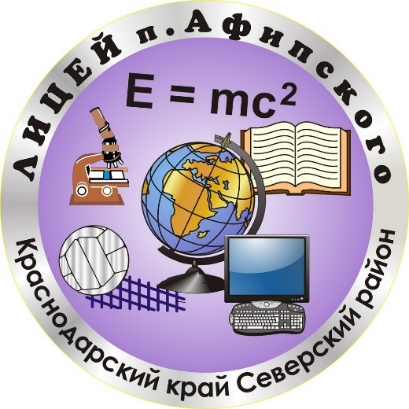 Участие в экологических марафонах  и акциях
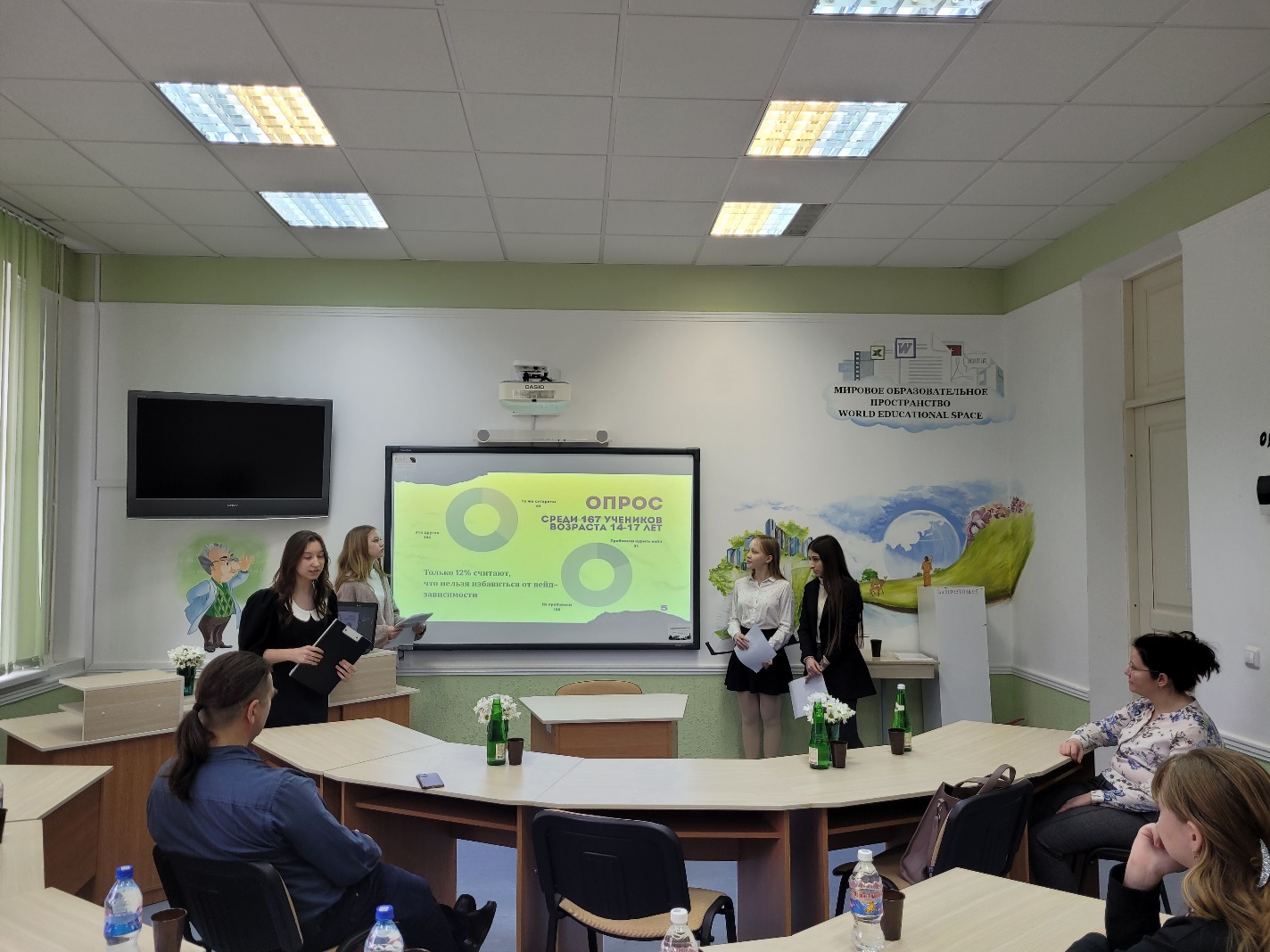 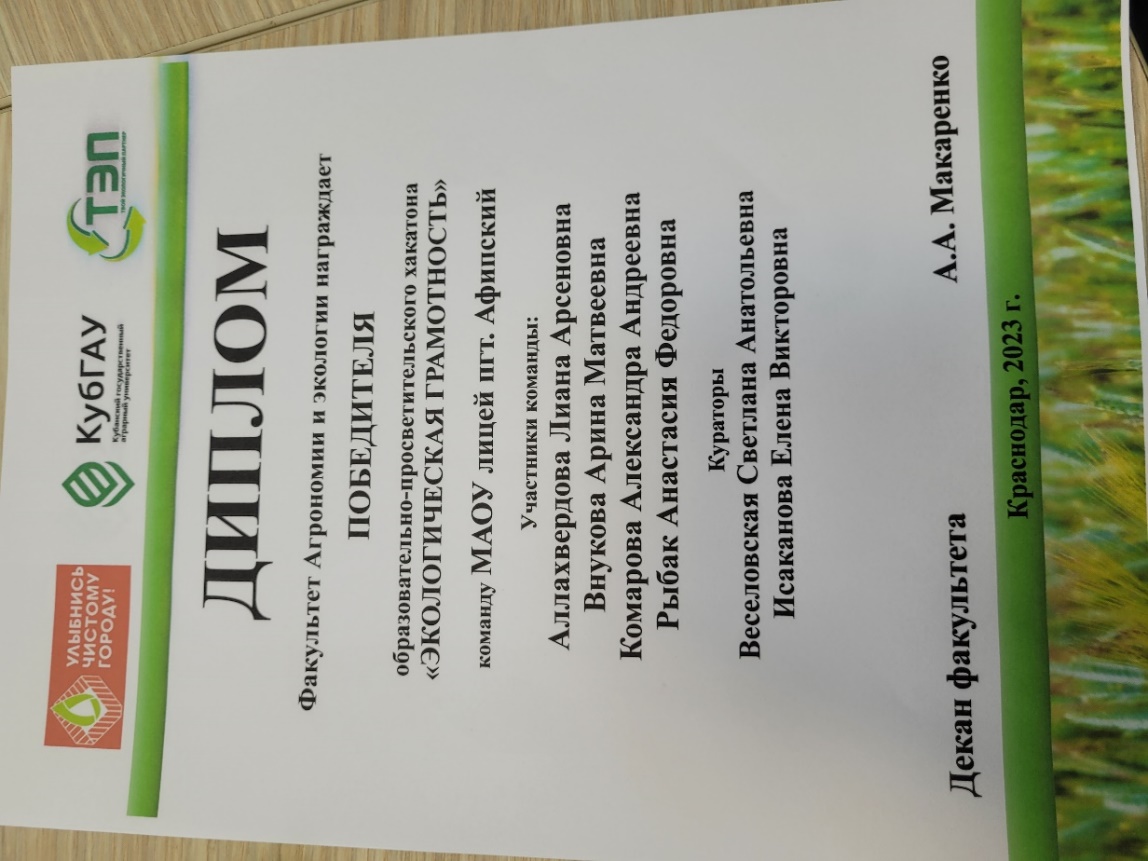 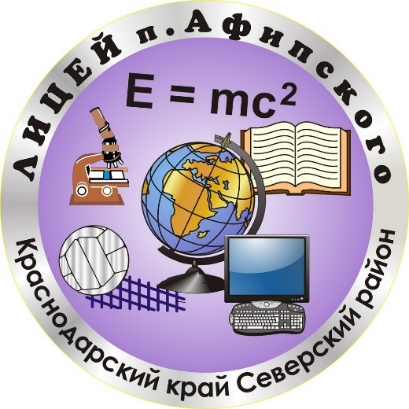 Уже 3 года в лицее работает школьный экологический отряд «Гелениум», который проводит экологические праздники и мероприятия, такие как «День Земли», «Посади лес», «Юный эколог», «Час Земли» и другие
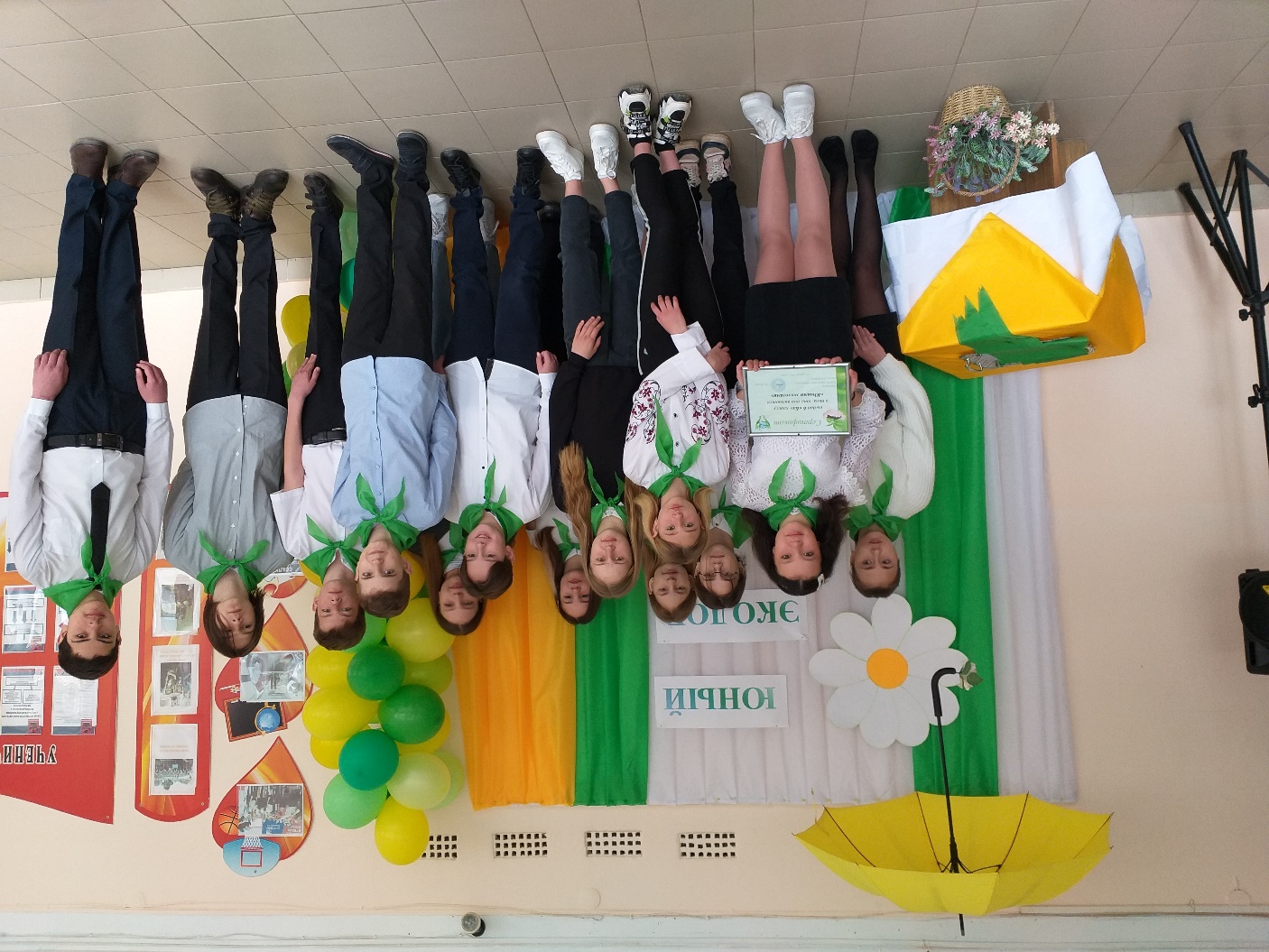 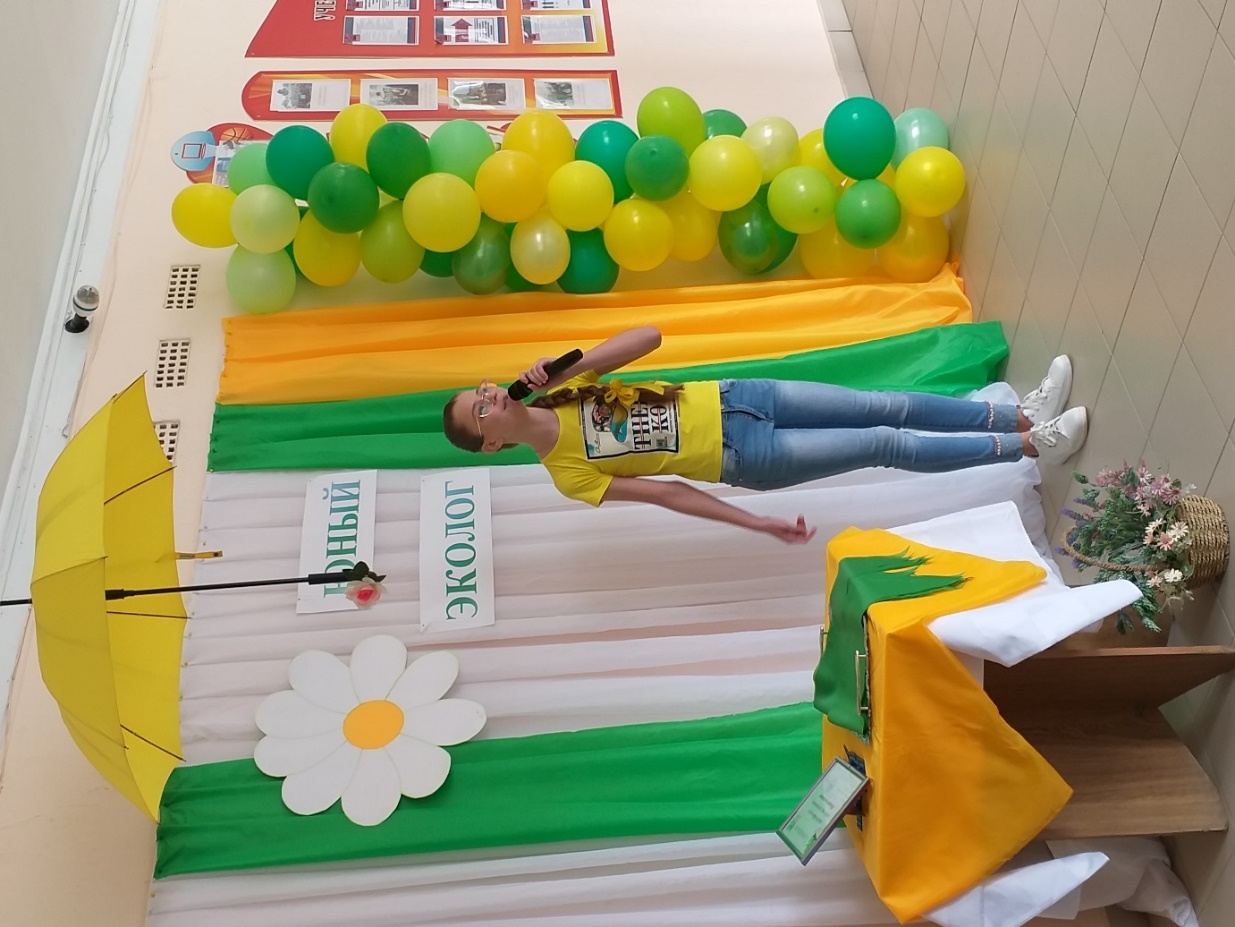 Экоминутки для младшей школы
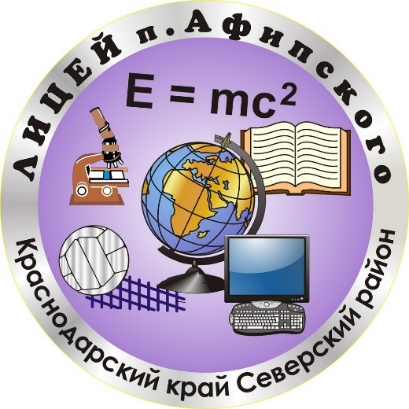 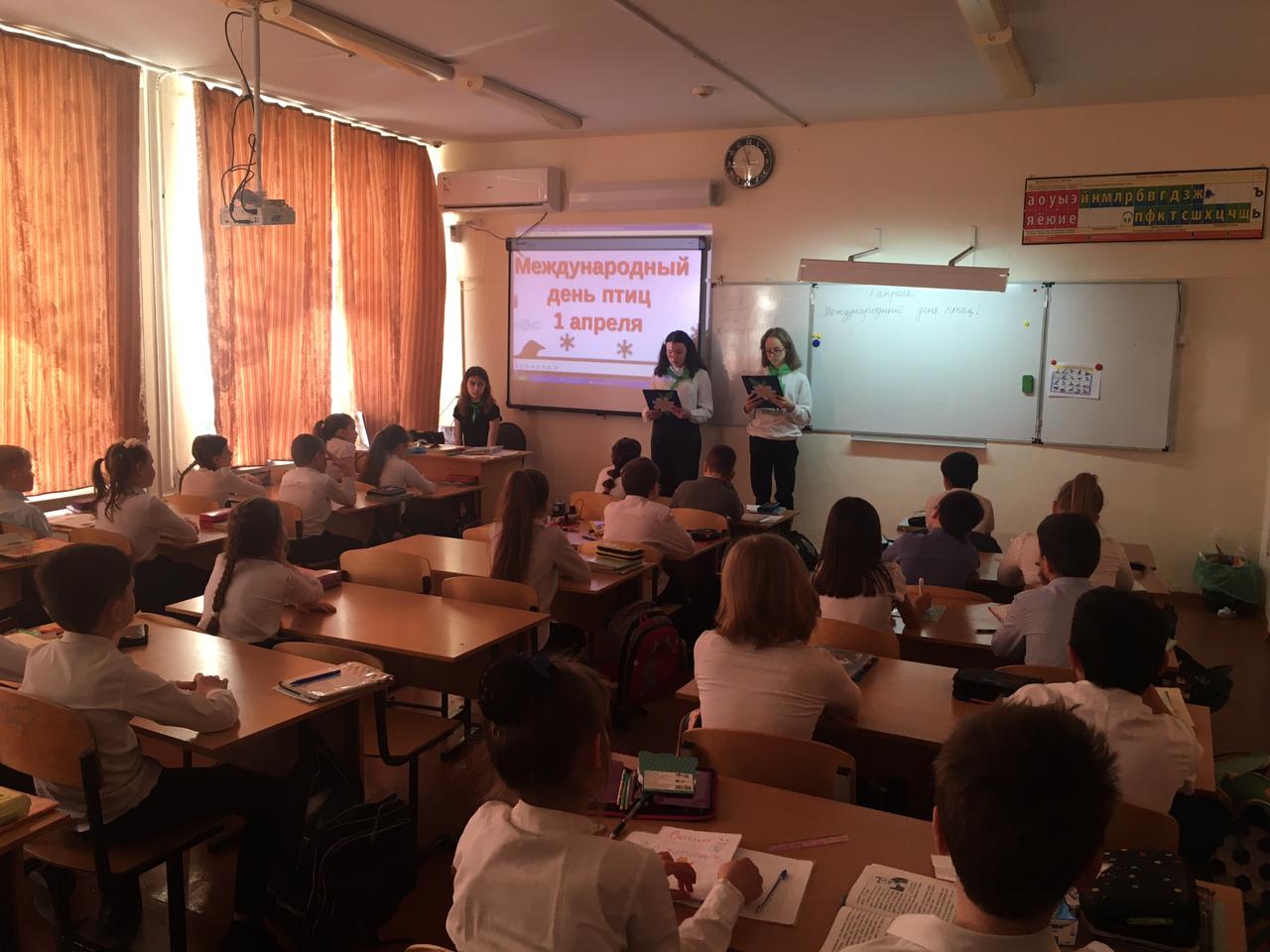 Секция «Эколята – молодые защитники природы»
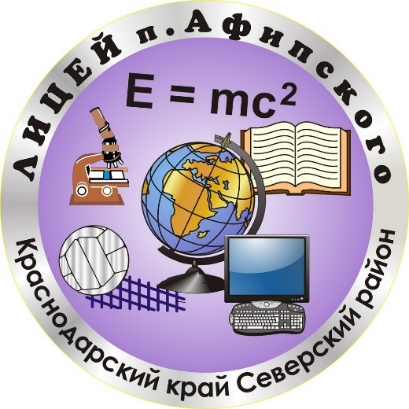 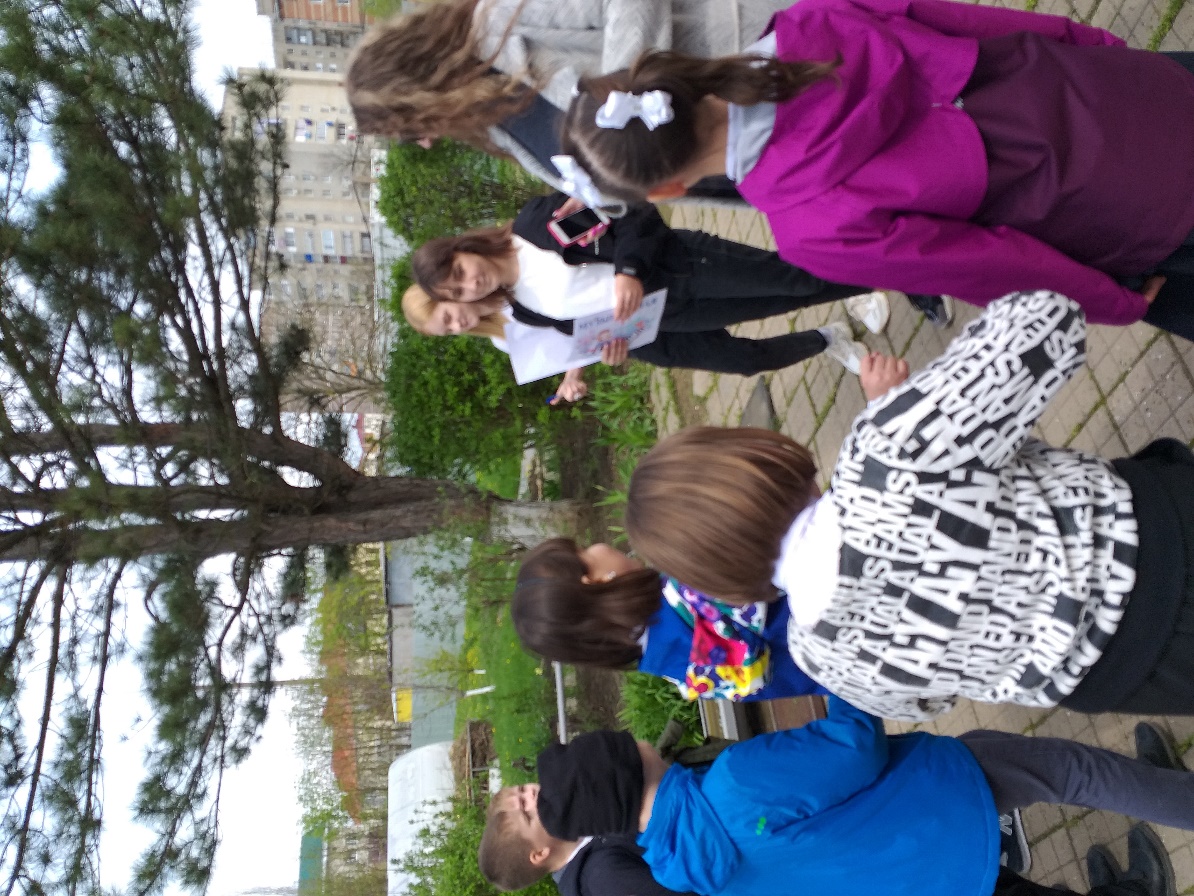 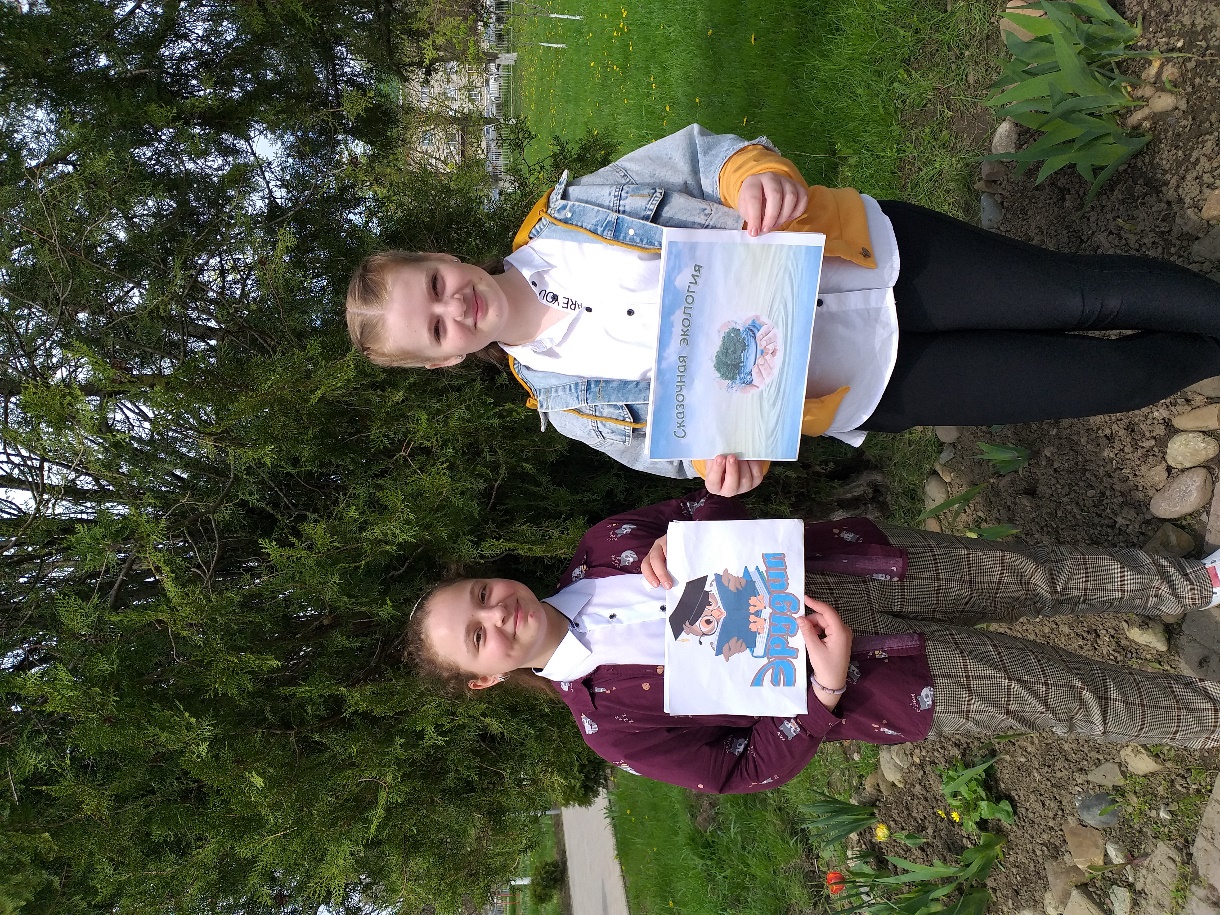 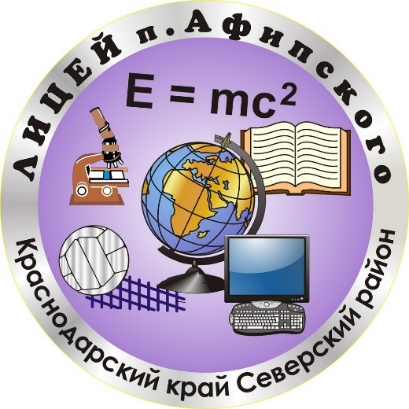 Ежегодные экологические новогодние                 мастер-классы
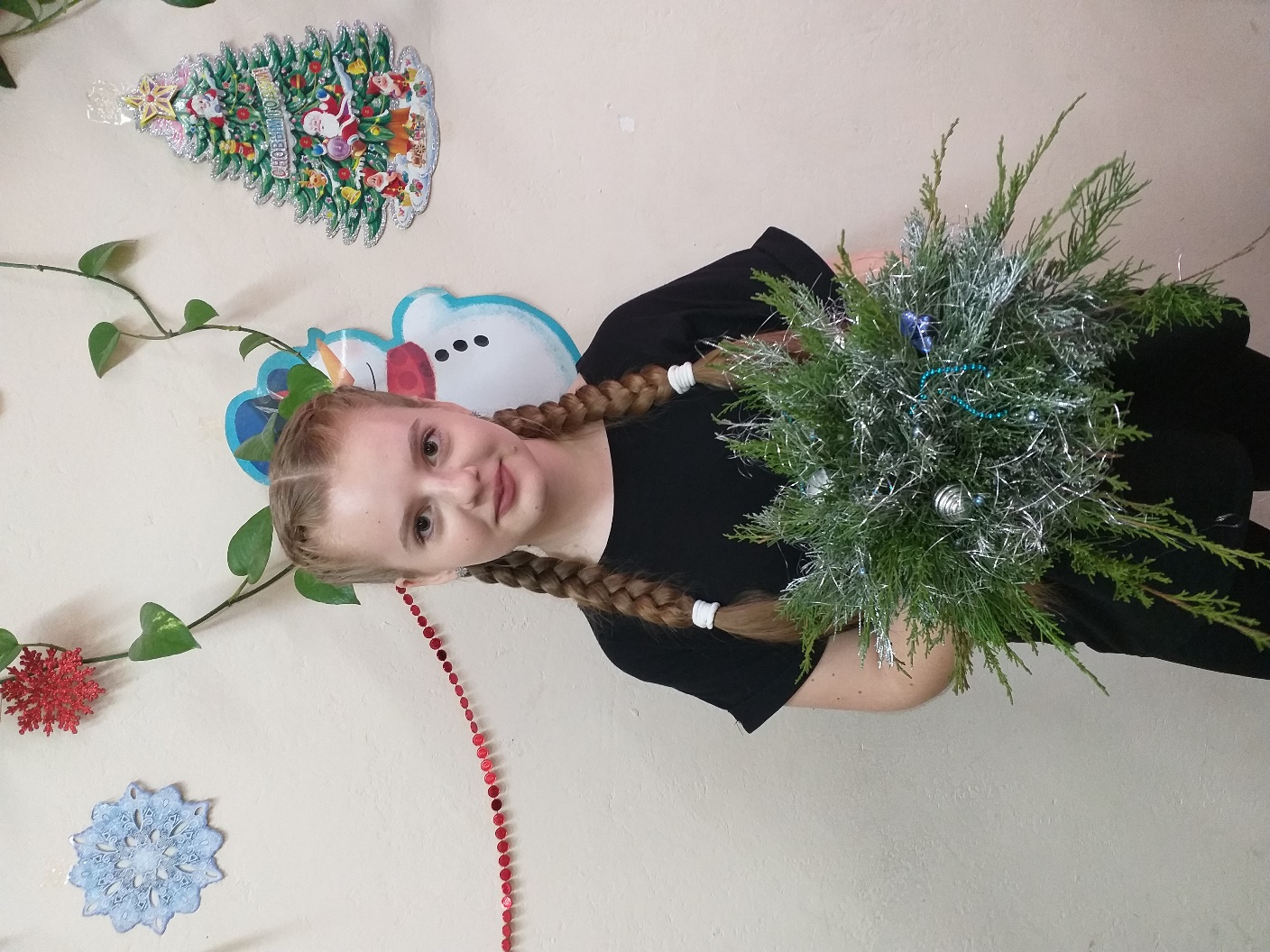 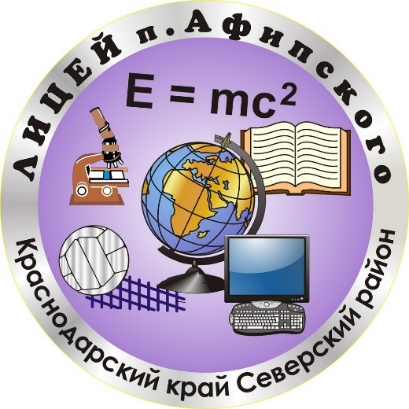 Учимся ухаживать за растениями
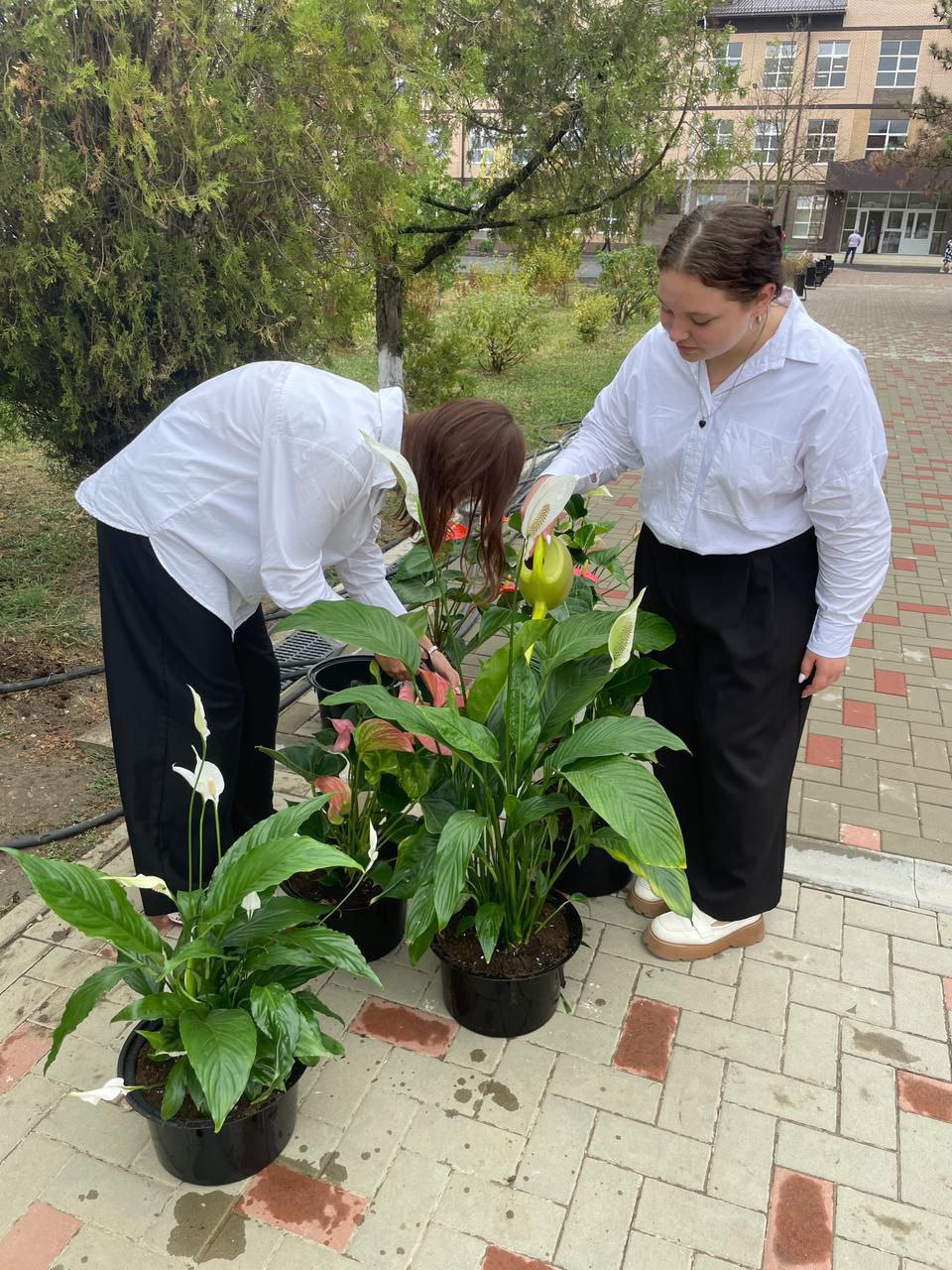 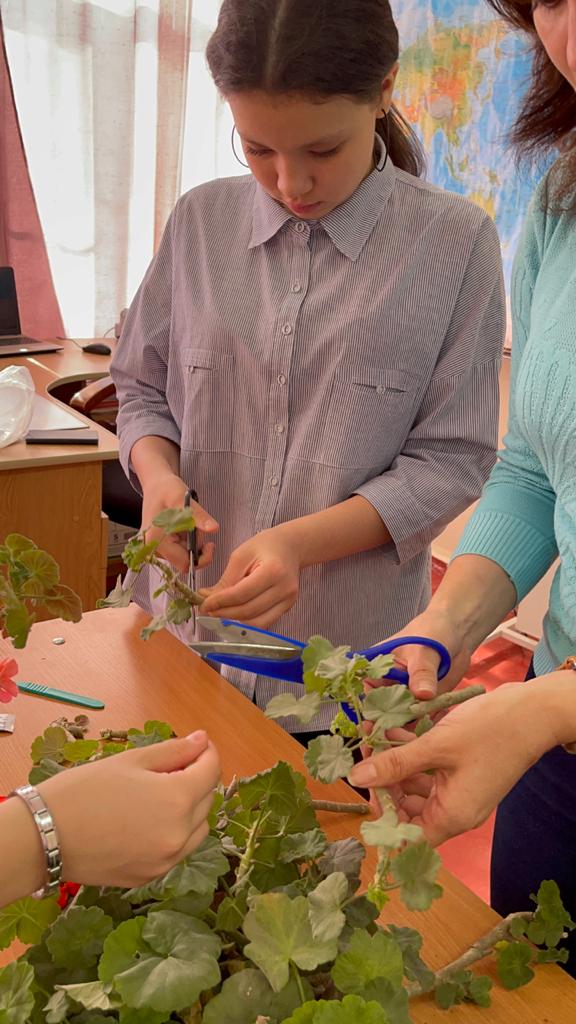 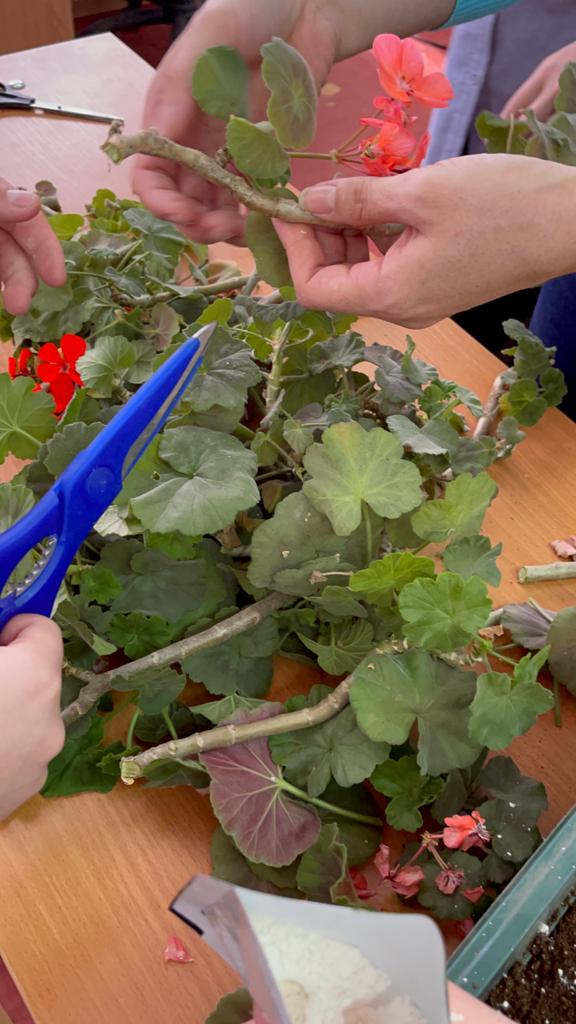 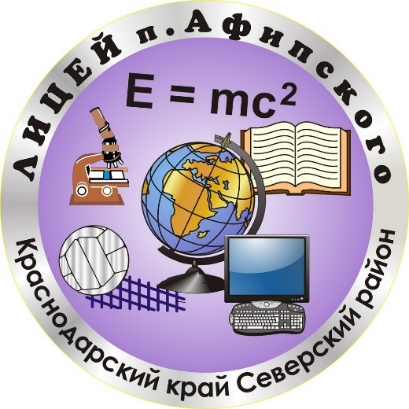 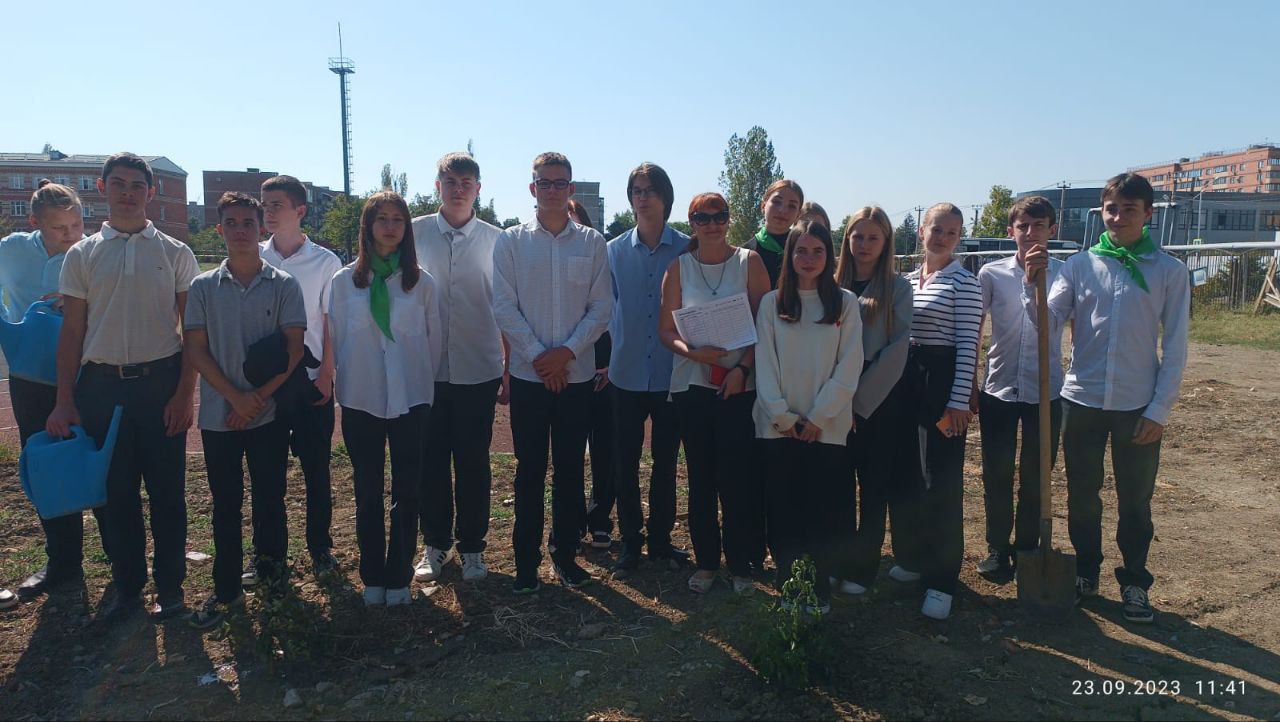 ЭкоГТО  рамках РДДМ «Будь в движении»
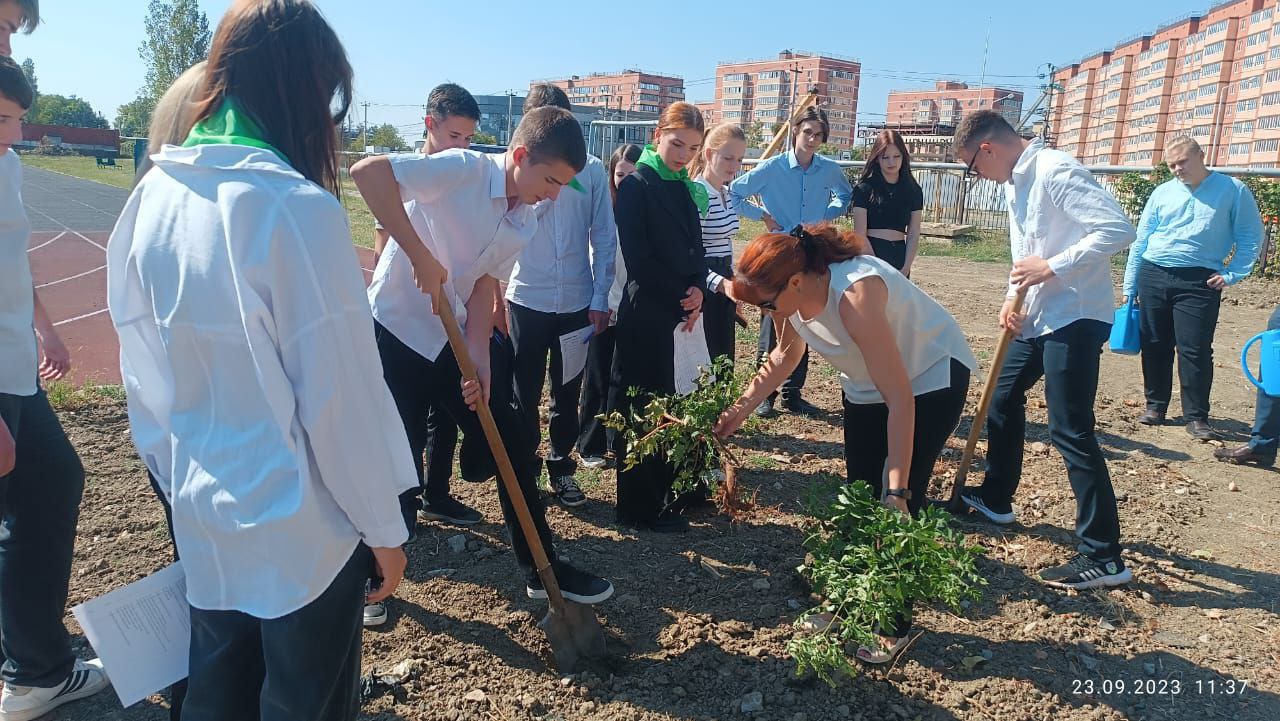 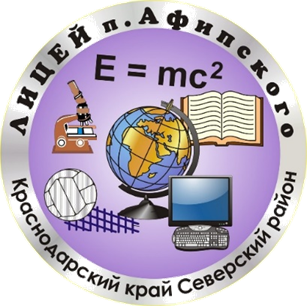 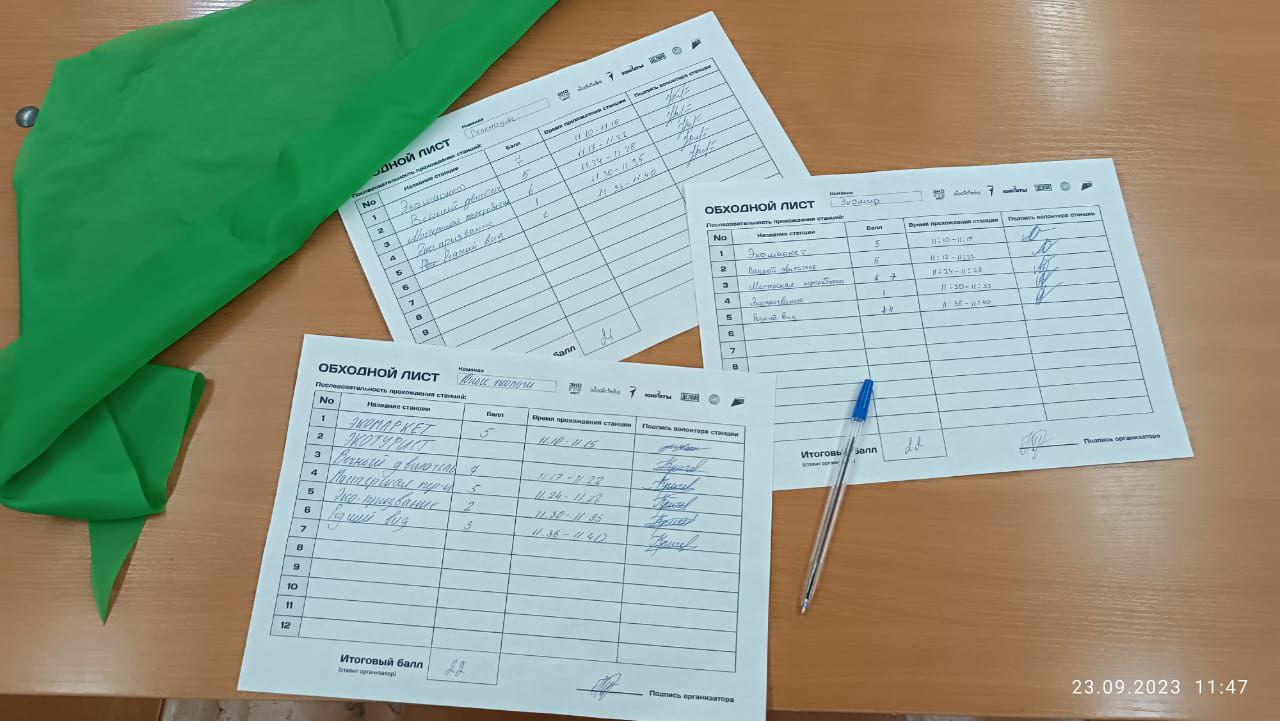 ЭкоГТО  рамках РДДМ «Будь в движении»
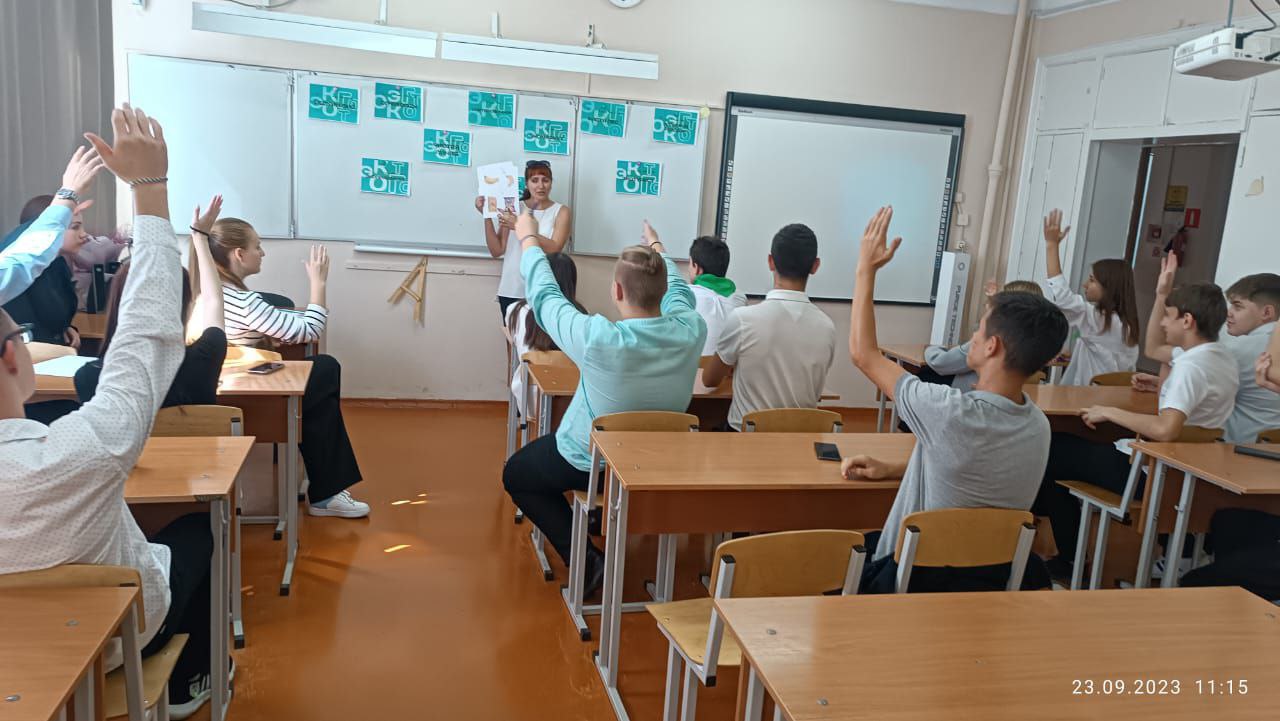 Правоохранительные
органы
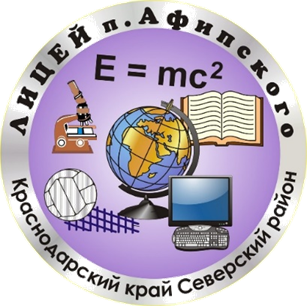 Ресурсное обеспечение и воспитание
Учреждения доп. образования
Соц. учреждения и службы
Учреждения культуры
ЛИЦЕЙ
Ветеранские организации
Органы власти
Учреждения здравоохранения
Бизнес
Предприятия поселка
Лицей  - ПОСЕЛОК
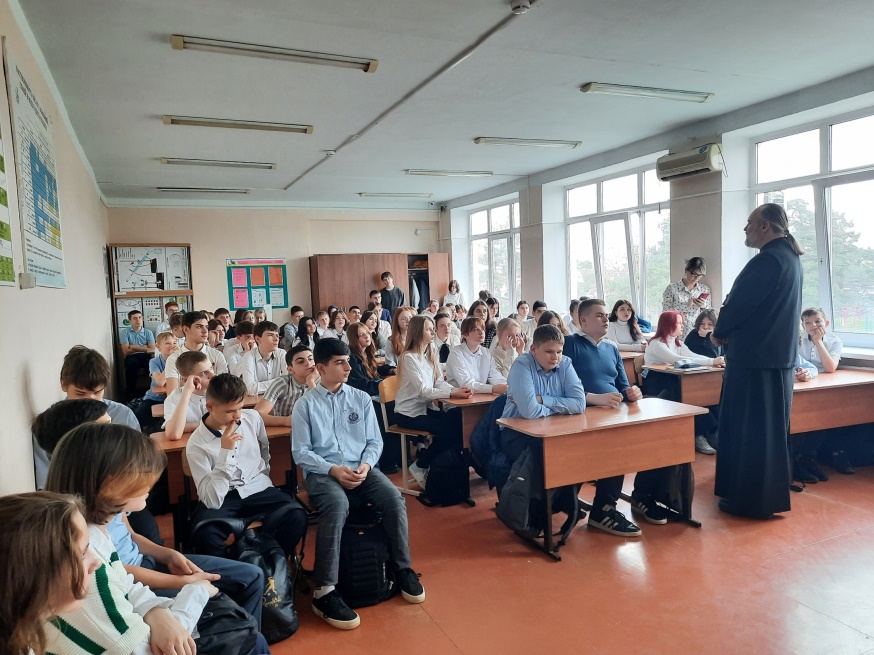 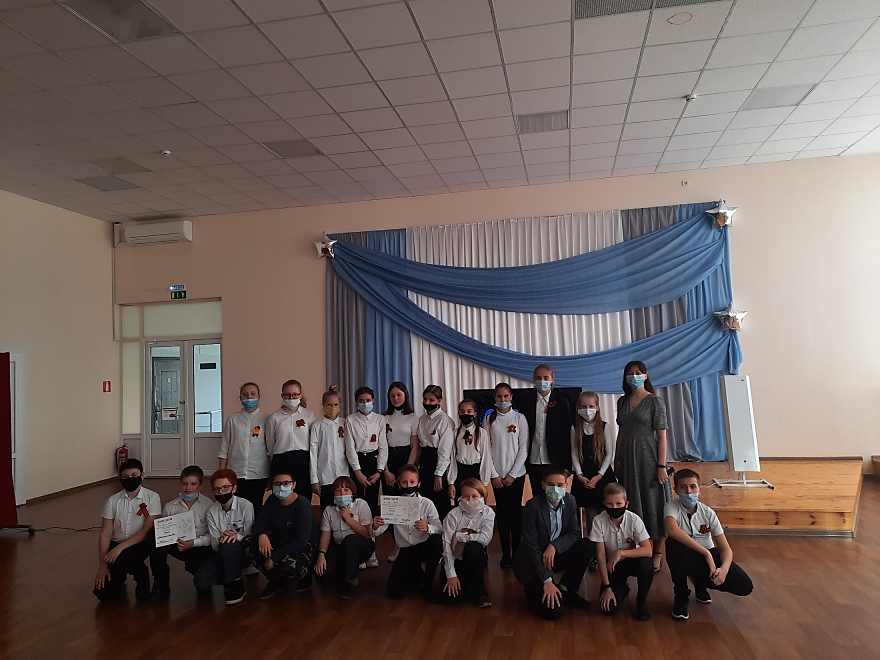 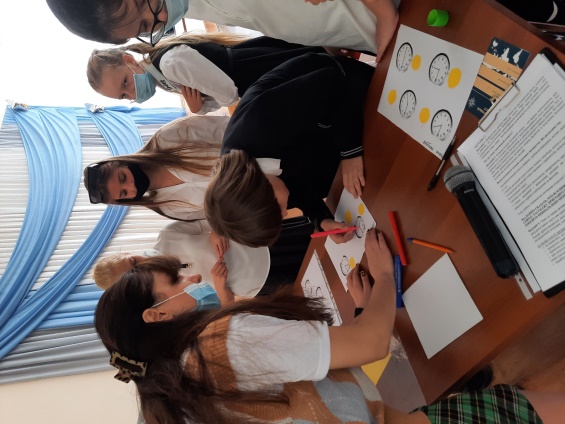 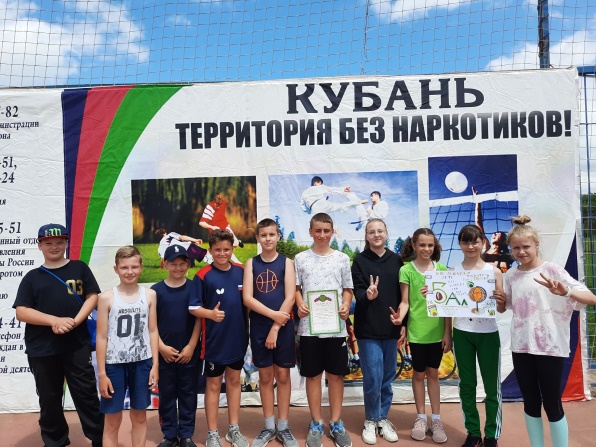 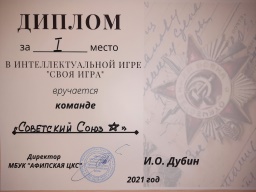 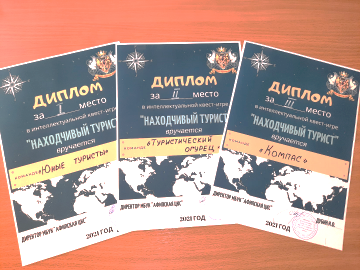 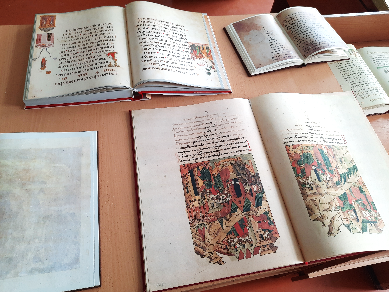 Встреча со священником Свято-Георгиевского храма пгт Афипского
Туристический квест, МБУК «Афипская ЦКС»
Дворовый баскетбол,
МУ ДОД ДЮСШ №1 пгт Афипского
«Своя игра», МБУК «Афипская ЦКС»
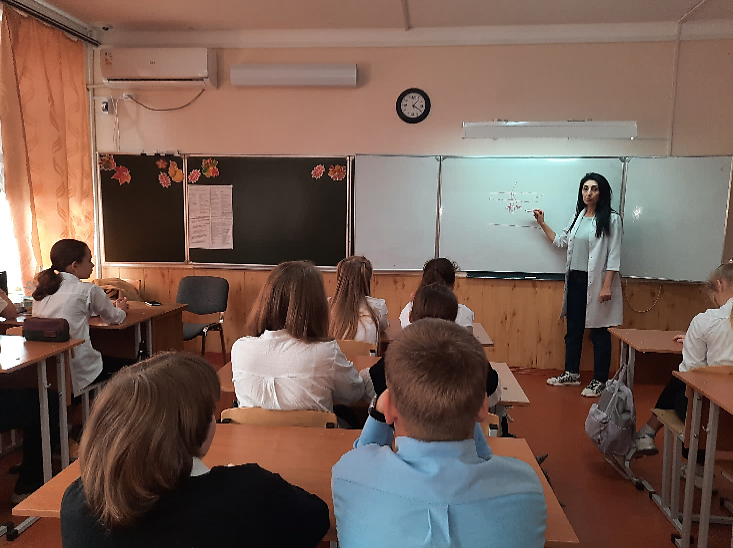 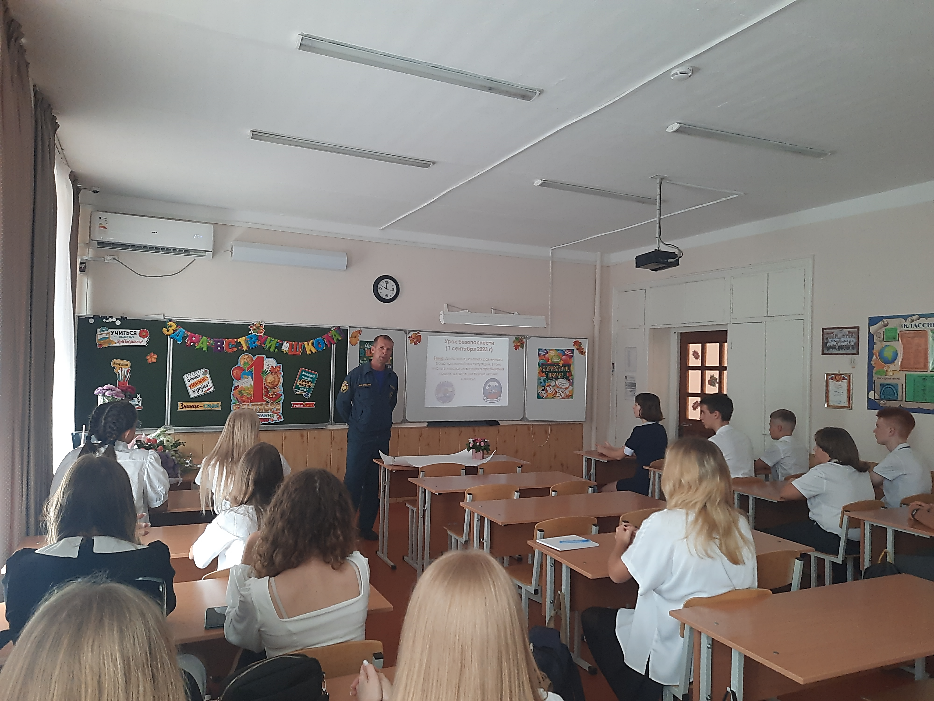 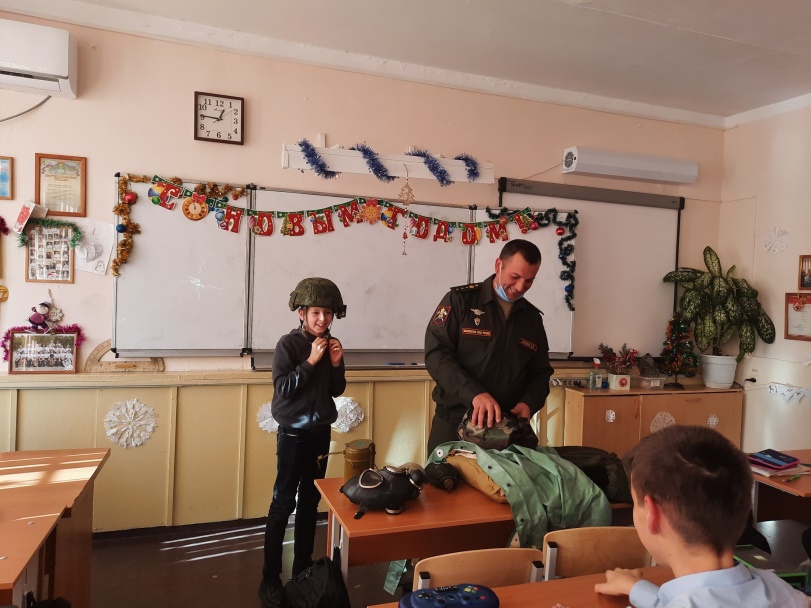 Лицей - РАЙОН
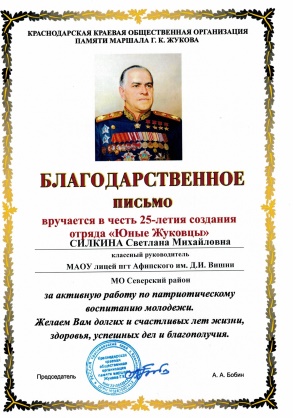 Встреча с врачом-косметологом
Встреча с сотрудником МЧС Северского района
Урок мужества с военнослужащим
в/ч 23094
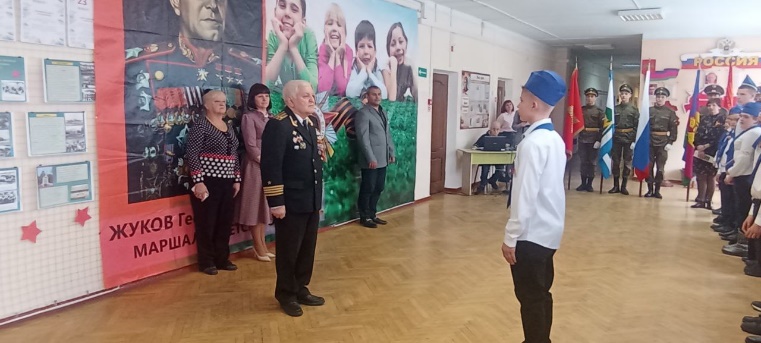 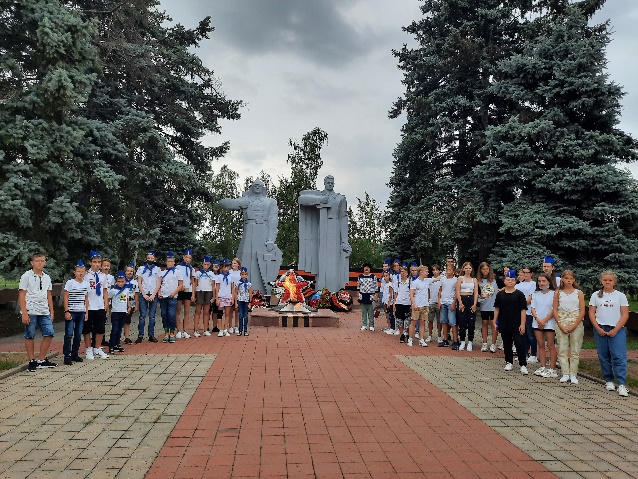 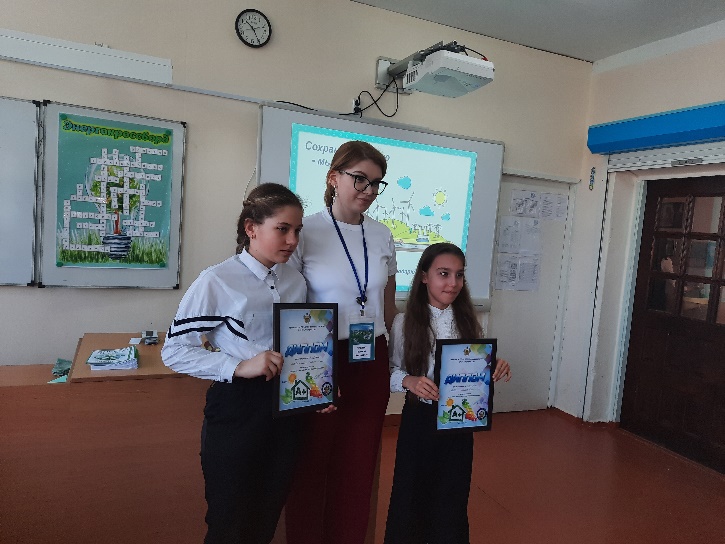 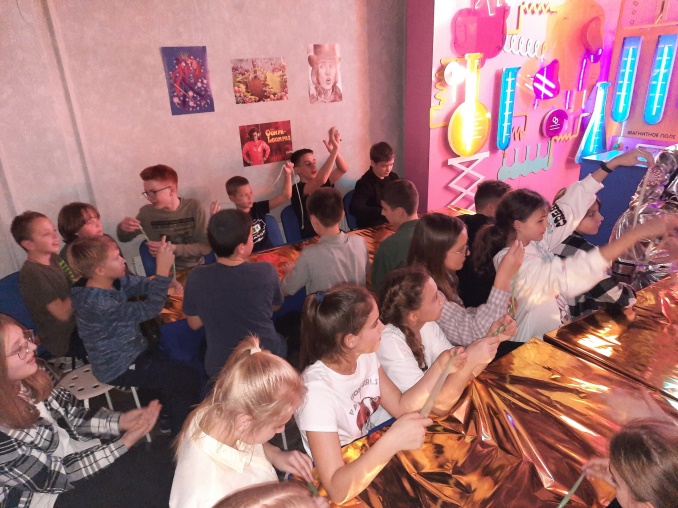 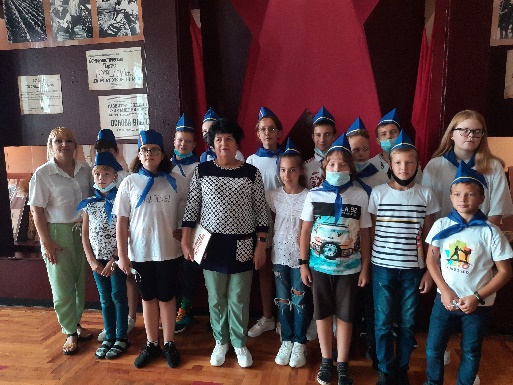 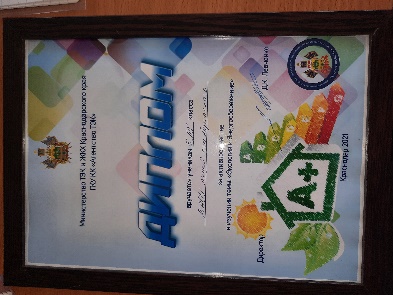 Слет
юных Жуковцев, Северский район
Занятие в музее занимательных наук «ЭйнтштейниУм», г. Краснодар
Встреча с сотрудником Мистерства ТЭК и ЖКХ КК
Тимашевский музей Семьи Степановых